Module 3Utiliser des stratégies et outils appropriés pour reconnaitre et valider l’expérience des participants aux programmes de mobilité interculturelle
Unité 3.3
Utiliser des programmes ou méthodologies d’accréditation pour reconnaître et valider l’apprentissage.
MODULE 3UNITE 3
PASSONS A L’ACTIVITE
ACTIVITE NUMERO: 3.3.2

TITRE ACTIVITE : Principes et méthodologies de ECVET

DUREE/ 45 minutes
Reconnaître les niveaux d’apprentissage en Europe
Chaque pays dans l’Union Européenne a ses dispositifs pour la validation des niveaux d’apprentissage.
Quand les professionnels EFP donnent la possibilité aux jeunes de faire des expériences de mobilité, il peut être difficiles pour eux d’évaluer l’apprentissage, à cause des différences qui existent entre les dispositifs nationaux et étrangers. 
Une solution à ce problème peut être l’utilisation d’un dispositif commun qui aide les organismes nationaux à “parler” entre eux.
ECVET est ce type de dispositif.
ECVET
ECVET (Système Européen de Crédit d’Apprentissage pour l’Enseignement et la Formation Professionnels) est une série de principes et outils qui supporte la reconnaissance des compétences acquises dans un pays, de manière à donner lieu à une qualification dans un autre pays.
ECVET peut être utilisé pour renforcer la valeur d’une expérience de mobilité et il peut aider à démontrer l’engagement des professionnels pour avoir le meilleur bénéfice possible lors de mobilités interculturelles.
ECVET
Maintenant, regardez le site web du Secrétariat d'ECVET dans votre pays d'origine. Vous pouvez télécharger tous les documents pertinents. 
Regardez aussi le site web ECVET Toolkit. 
La page d’acceuil
L’introduction à la mobilité à des fins d’apprentissage 
La boîte à outils 
Tutoriels et vidéos 
Les documents essentiels
ECVET – Vrai ou Faux?
Lisez les affirmations suivantes et dites si elles sont vraies ou fausses.
ECVET rend les mobilités plus attractives pour les apprenants en programme EFP.
	VRAI!
	 ECVET peut soutenir les professionnels EFP avec des méthodes pour reconnaître les compétences acquises pendant une mobilité et leur donner de l’importance dans le pays de départ.
ECVET – Vrai ou Faux?
2.	 ECVET est une organisation dont le siège est en Union Européenne.
	FAUX!
	 ECVET n’est pas une organisation ou une qualification. C’est un dispositif pour valider les résultats d’apprentissage des jeunes.
ECVET – Vrai ou Faux?
3.	 ECVET est une qualification internationale.
	FAUX!
	ECVET est un système pour évaluer les résultats d’apprentissage qui ont été établis lors de la conception du programme pédagogique au niveau transnational.
ECVET – Vrai ou Faux?
4.	ECVET peut seulement ête utilise pour des mobilités qui durent au moins 12 mois? 
	FAUX!
	ECVET peut être utilise pour n’importe quelle durée et à minima 2 semaines.
ECVET – Vrai ou Faux?
5.	ECVET fonctionne comme un language entre les professionnels de l’EFP dans les différents pays de l’Union Européenne.
	VRAI!
	ECVET est une initiative qui peut améliorer et simplifier la reconnaissance mutuelle de l’apprentissage et des compétences dans les systèmes éducatifs nationaux.
Pourquoi est-ce important?
Parce que les connaissances obtenues pendant une mobilité interculturelle peuvent être évaluées par un professionnel d’une organisation partenaire dans le pays d’accueil et reconnues dans le pays d’envoi.
Pause
Passons à l’activité!
ACTIVITY NUMERO: 3.3.3

TITRE DDE L’ACTIVITE: Compendre les résultats d’apprentissage dans le contexte ECVET

DUREE: 45 minutes
Comment utiliser ECVET?
ECVET doit être incorporé dans le planning et la structure de la période de mobilité.
Il faut que les professionnels EFP anticipent et planifient les résultats de l’apprentissage. 
Pour comprendre qu’est-ce que c’est un résultat d’apprentissage, lisez l’extrait 1 “ECVET: Getting the credit your learners deserve”, un document-guide d’Erasmus+
Comment utiliser ECVET?
L’extrait de ECVET que vous devez lire explique l’importance des résultats d’apprentissage.
Pour être capables d’utiliser ECVET, vous devez être capables d’élaborer des résultats d’apprentissage avec votre organisation partenaire et les regrouper en unités d’apprentissage.
Comment élaborer des résultats d’apprentissage?
Comprendre les résultats d’apprentissage
Les résultats d’apprentissage sont fondés sur:
Ce que l’élève connaît 
Les compétences que l’élève a obtenues 
Les tâches décrivent  
Les activités que l’élève fait
Les élèvent vont utiliser leurs compétences pour compléter une tâche, mais les tâches montrent ce que l’élève sait faire. Les résultats d’apprentissage décrivent ce que l’élève connaît.
Comprendre les résultats d’apprentissage
Le formateur vous donnera une fiche avec plusieurs affirmations liées au travail qu’un professionnel EFP devrait faire.
Votre tâche est de travailler en couple et de dire quelle affirmation est une tâche ou un résultat d’apprentissage.
Vous pouvez faire référence à l’extrait de ECVET pour vous rappeler de ce que c’est un résultat d’apprentissage.
Passons à l’activité
ACTIVITE NUMERO: 3.3.4

TITRE ACTIVITE: Utiliser ECVET

DUREE: 45 miutes
[Speaker Notes: completer]
Utiliser ECVET
TIl existe un guide détaillé avec plusieurs ressources sur l’utilisation de ECVET dans chaque pays. Vous pouvez le trouvez sur le site Erasmus+, au lien suivant: 

http://www.agence-erasmus.fr/page/ecvet

A la diapositive suivante, vous trouverez des indicateurs-clé pour l’utilisation de ECVET.
Utiliser ECVET
Avant que la mobilité ne commence, les professionnels EFP doivent compléter 4 tâches-clé
Tâche clé 1
Tâche clé 2
Tâche clé 3
Tâche clé 4
Equipper le partenaire avec ECVET
Etablir les résultats d’apprentissage et comment ils vont être évalués
Etablir le processus d’évauation et de validation
Préparer la documentation nécessaire
Utiliser ECVET
Le formateur vous donnera des cartes qui sont liées aux critères de reconnaissance de l’apprentissage via ECVET.
Pouvez-vous les classer dans les tâches-clé?
Equipper ses partenaires avec ECVET
Cette préparation peut sembler beaucoup de travail à faire, mais compléter ces 4 tâches signifie:
Fournir de nouveaux scénarios pour vous-mêmes et pour votre organisation partenaire. 
Fournir les opportunités pour partager une bonne pratique
Vous assurer que le développement des compétences de vos élèves peut être reconnu au retour de l’expérience de mobilité.
S’accorder sur les résultats d’apprentissage
Les professionnels et partenaires EFP doivent identifier quels résultats d’apprentissage doivent être obtenus pendant la mobilité.
Pour arriver à un accord et développer des objectifs d’apprentissage utiles, considérez:
Pour quelle structure de qualification l’élève va travailler
Le contenu du programme académique et la pédagogie
Les méthodes d’enseignement et d’ apprentissage qui vont être utilisées
Comment les résultats d’apprentissage vont être évalués 
Quelle preuve sera donnée pour montrer comment les résultats d’apprentissage ont été obtenus
Etablir les processus d’évaluation, de validation et de reconnaissance
Les dispositions d’évaluation doivent se focaliser sur les procédures du partenaire d’accueil. Considérez:
Par qui l’élève va être évalué? 
Comment les résultats d’apprentissage peuvent être évalués et dans quel contexte? 
Quelle preuve sera donnée pour montrer comment les résultats d’apprentissage ont été obtenus?
Comment la preuve sera récoltée? Via journal d’apprentissage? 
Quelles procédures seront utilisées pour assurer la qualité de l’évaluation?  
Comment vont être enregistrés les résultats de l’évaluation?
Préparer la documentation nécéssaire
Les partenaires doivent signer un Memorandum of Understanding (MoU) avec l’association partenaire. 
Les organisations doivent rédiger un Learning Agreement, qui va décrire les paramètres de la mobilité et expliquer comment cela contribue aux résultats recherchés pour obtenir une qualification.
Utiliser ECVET
Les informations peuvent être trouvées sur le guide ECVET, disponible sur:
www.ecvet-projects.eu/Documents/ECVET_Mobility_Web.pdf 

Vous pouvez trouver des exemples des Learning Agreements et du Memorandum of Understanding sur:
http://ecvet-projects.eu/ToolBox/Methodologies.aspx
Pour finir
Cette courte vidéo décrit le processus de validation de l'apprentissage à partir d'une mobilité sous les auspices d'ECVET 
https://www.youtube.com/watch?v=ingP6CUzHNA
Pause
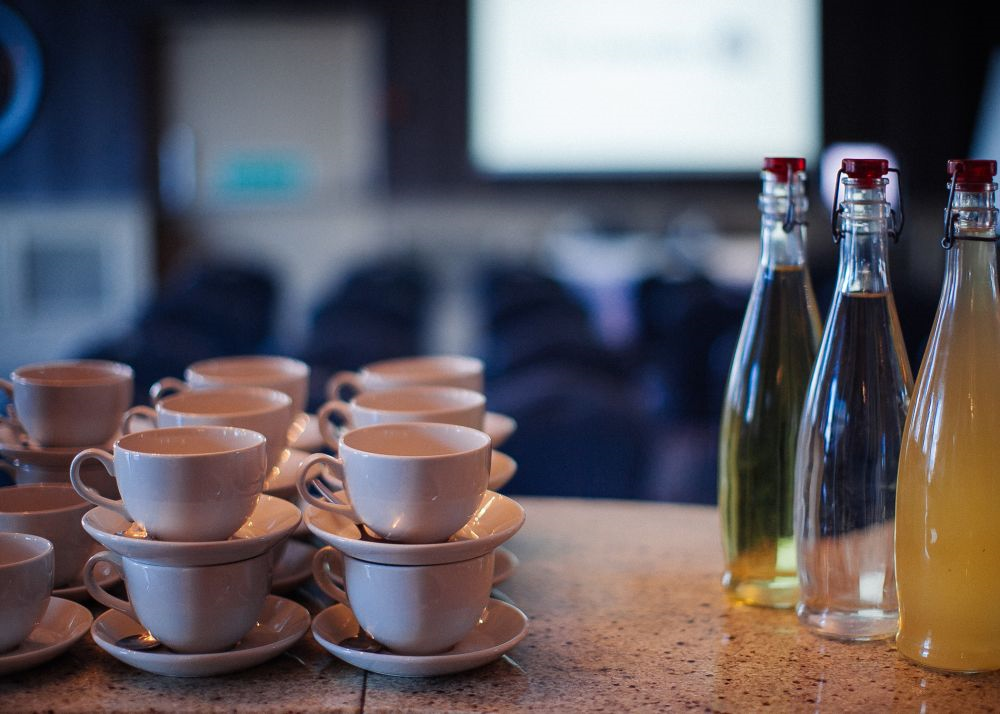 Passons à l’activité
ACTIVITE NUMERO: 3.3.5

TITRE ACTIVITE: Evaluation et lectures supplémentaires

DUREE: 15 minutes
Pour finir
Combien de méthodes parmi les suivantes vous utilisez déjà pour évaluer les compétences informelles de vos élèves?
Evaluation par les pairs 
Questions ouvertes (orales)
Photos, images, illustrations
Observations des tâches pratiques
Publications en ligne 
Plateformes
Devoirs
Journaux
Evaluation orales ou témoignages
Work sampling (=statistiques)
Lectures
https://ec.europa.eu/ploteus/en/content/validation-non-formal-and-informal-learning
Auto-évaluation et réflexion
Utiliser la fiche dédiée pour écrire vos rélfexions et vous évaluer!
Félicitations!
Vous avez terminé cette unité!